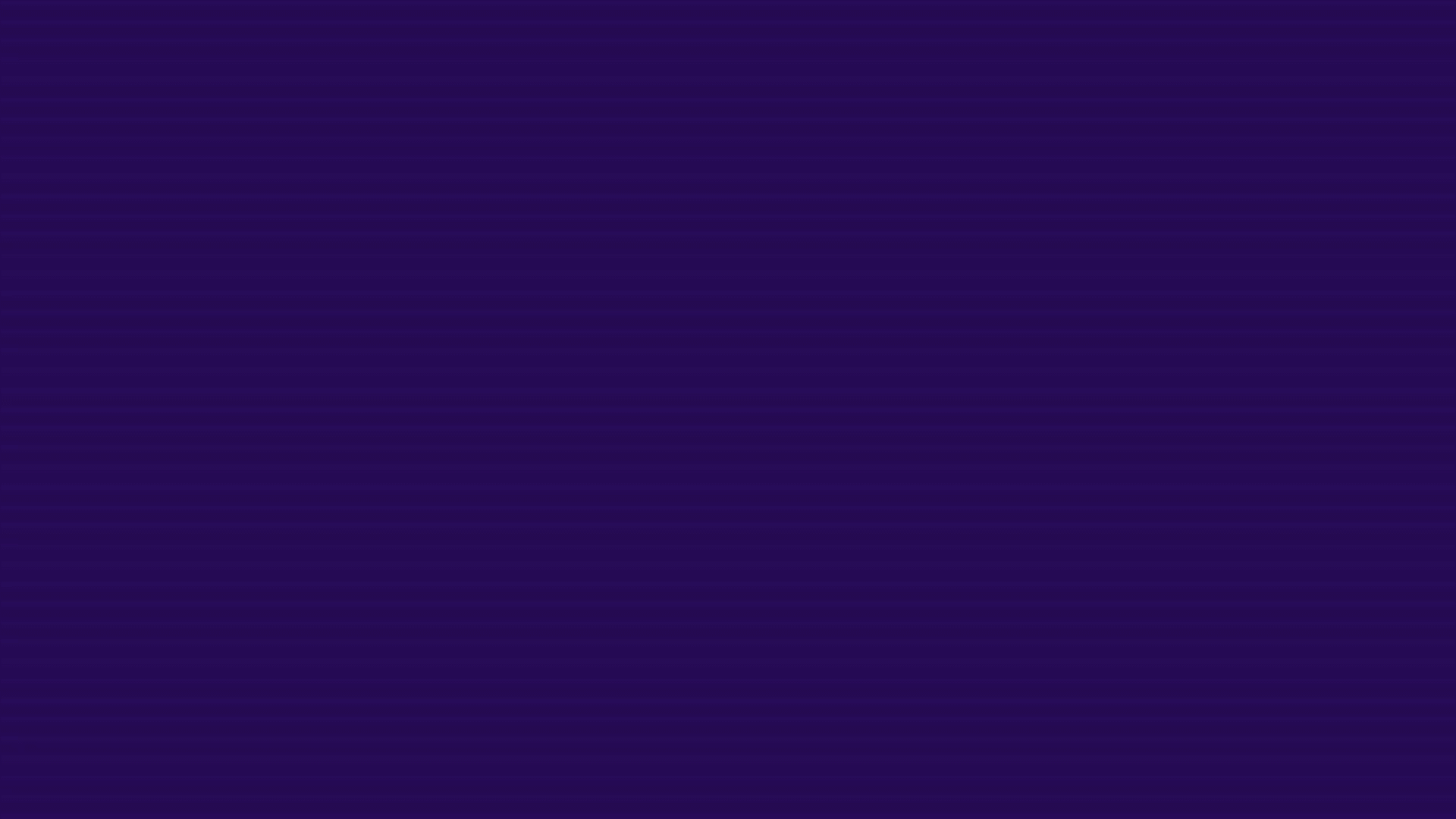 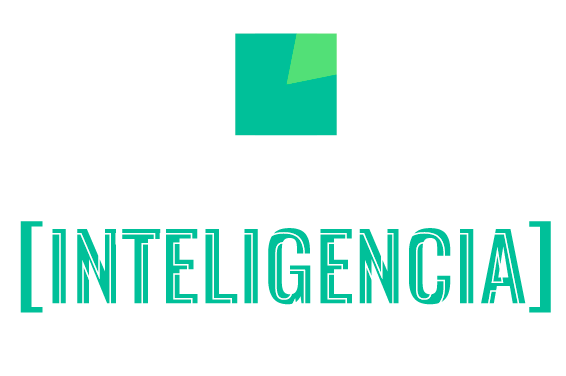 Microcurso:
Cibertropas y ACCIONES DISUASIVAS
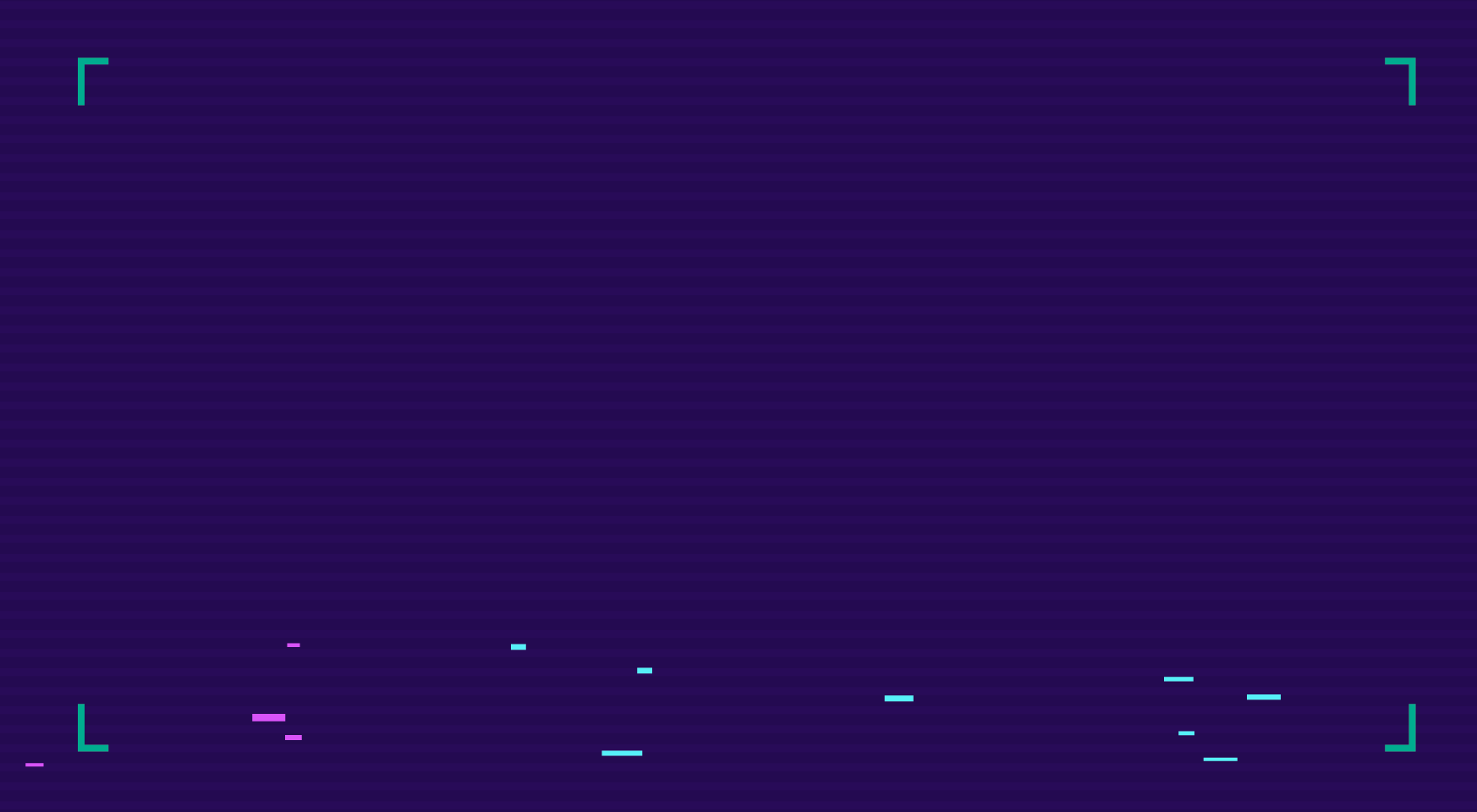 ELEMENTOS DE MANIPULACIÓN ORGANIZADA EN REDES SOCIALES
algunos CONCEPTOS CLAVES:
¿Quién(es) está(n) detrás de las operaciones de manipulación en redes sociales?
Agencias gubernamentales
Partidos políticos
Empresas privadas o contratistas privados. 
Individuos (Como parte de grupos de sociedad civil, militantes, estudiantes, influencers, entre otros)
¿qué tipo de cuentas UTILIZAN?
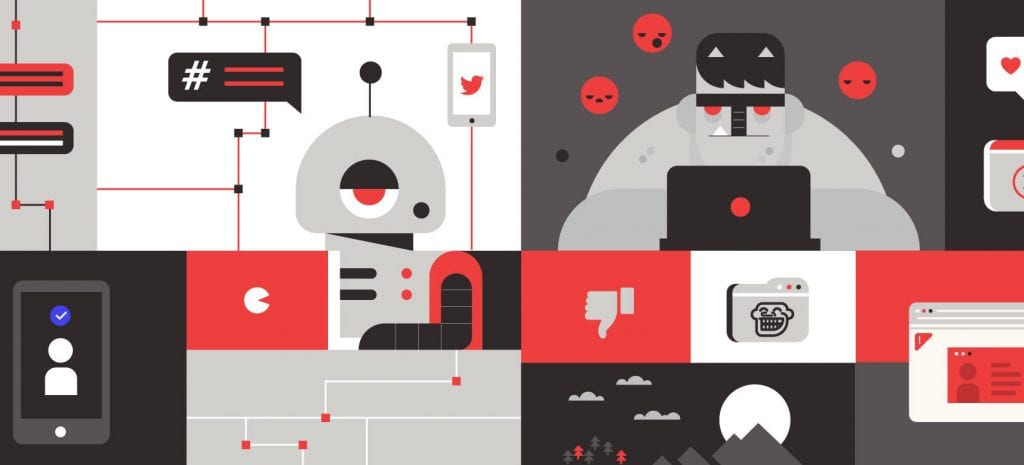 Para algunas campañas los/as usuarios/as utilizan más de una cuenta y se les llama sockpuppets (inglés para títeres de calcetín).
La sutil diferencia: ¿es un bot o se comporta como bot?
¿Cuántas publicaciones por día realizó/a la cuenta? En el caso de Twitter, según el equipo del Oxford Internet Institute, 50 publicaciones por día es un buen indicador, en tanto que para DFRLab, más de  72 son sospechosas
Si observas que la mayoría del contenido no es original de la cuenta, hay sospechas de automatización. 
Gran número de interacciones, a pesar de pocos seguidores (Por ejemplo, si una cuenta de twitter tiene solo 20 seguidores, 2 publicaciones y una de ellas 50,000 retuits)
Las cuentas que forman parte de una misma red de bots, suelen mantener patrones comunes en sus contenidos. 
Nombres alfanuméricos y aparentan haber sido creados de forma aleatoria (ej. @b3f1301nfade1z).
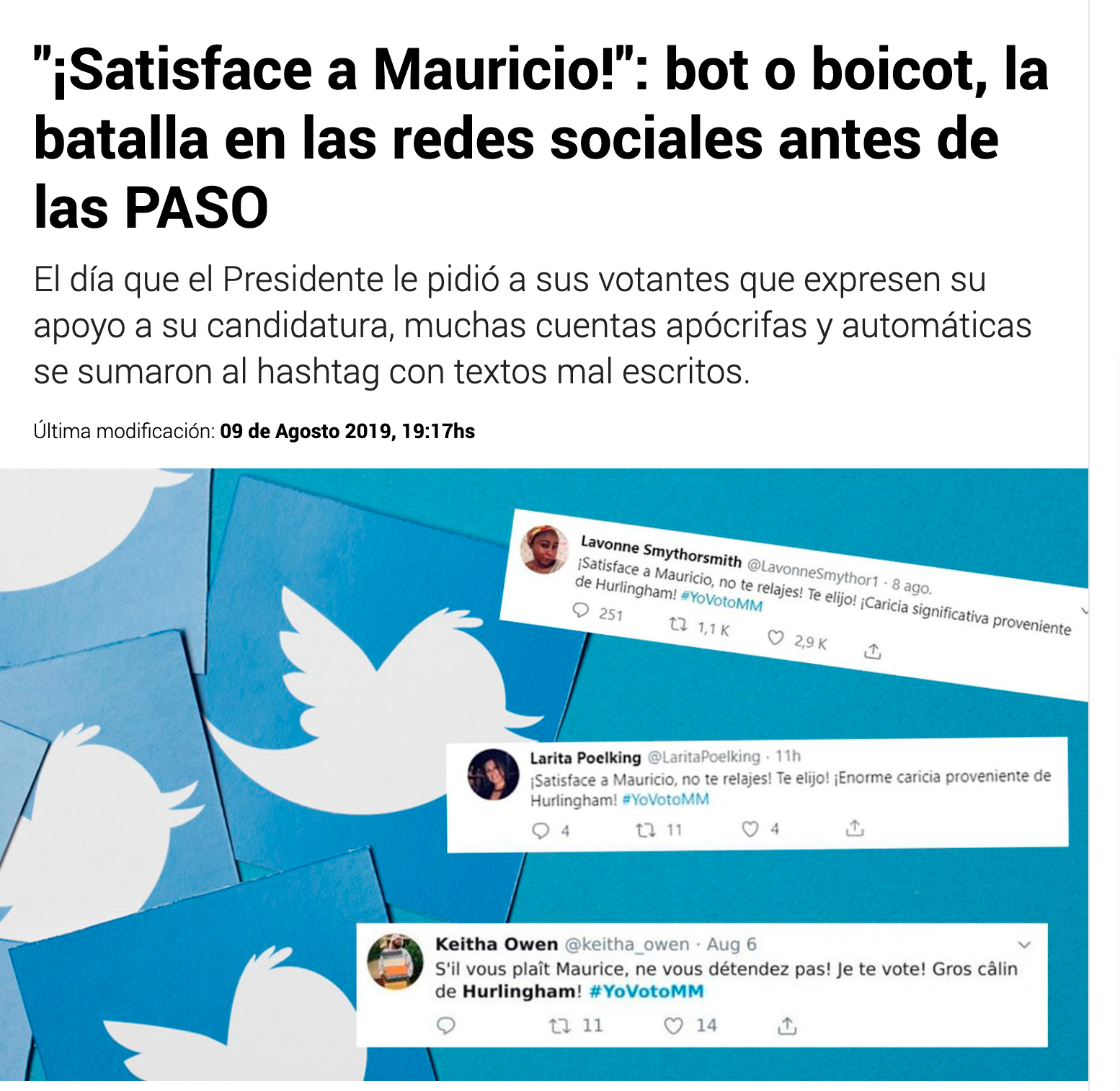 https://tn.com.ar/tecno/twittendencias/satisface-mauricio-bot-o-boicot-la-batalla-en-las-redes-sociales-antes-de-las-paso_985038/
La sutil diferencia: ¿es un bot o se comporta como bot?
Estos son solo algunos de los indicios, pero contraponer cuánto se asemeja o no el comportamiento de una cuenta al comportamiento humano es una manera de agudizar la detección de bots. Estas y otras sugerencias se encuentran detalladas en el siguiente artículo (en inglés): https://medium.com/dfrlab/botspot-twelve-ways-to-spot-a-bot-aedc7d9c110c
algunos EJEMPLOS:
En 2020, Facebook identificó una red de cuentas y páginas pro-Kirchner y peronistas en Argentina con comportamientos inauténticos. DFRLab analizó estas cuentas y detectó un grupo con actividad inusual en periodos específicos:
En 2015, se detectó una red de cuentas que participaron en la campaña contra Berta Cáceres y COPINH en Honduras. El investigador Erin Gallagher analizó esta red, identificando algunas de las características más comunes:
Entre octubre y noviembre de 2019, una gran cantidad de cuentas de Twitter, fueron creadas de manera masiva en Bolivia para posicionar un campaña que validara el golpe de Estado:
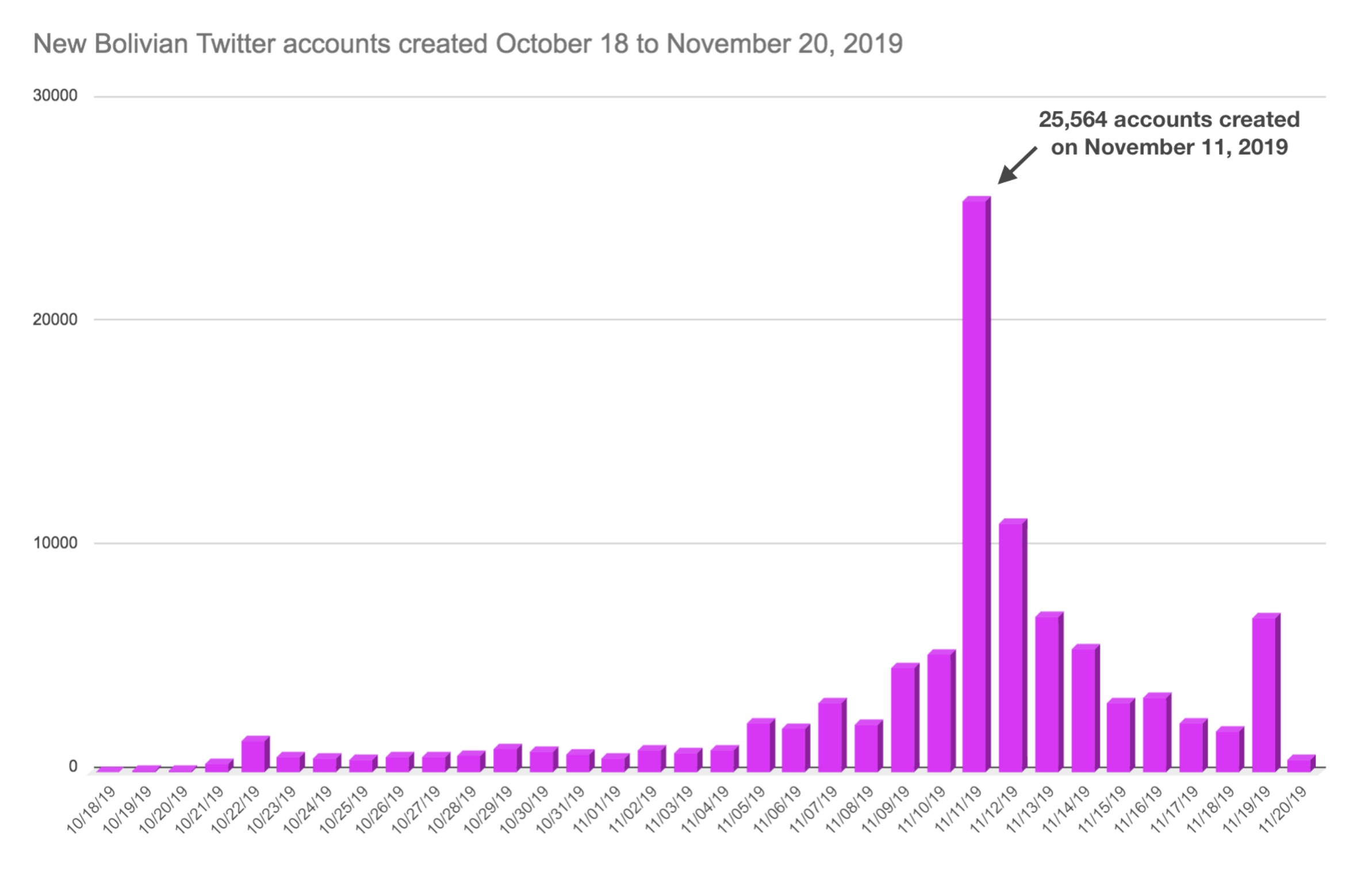 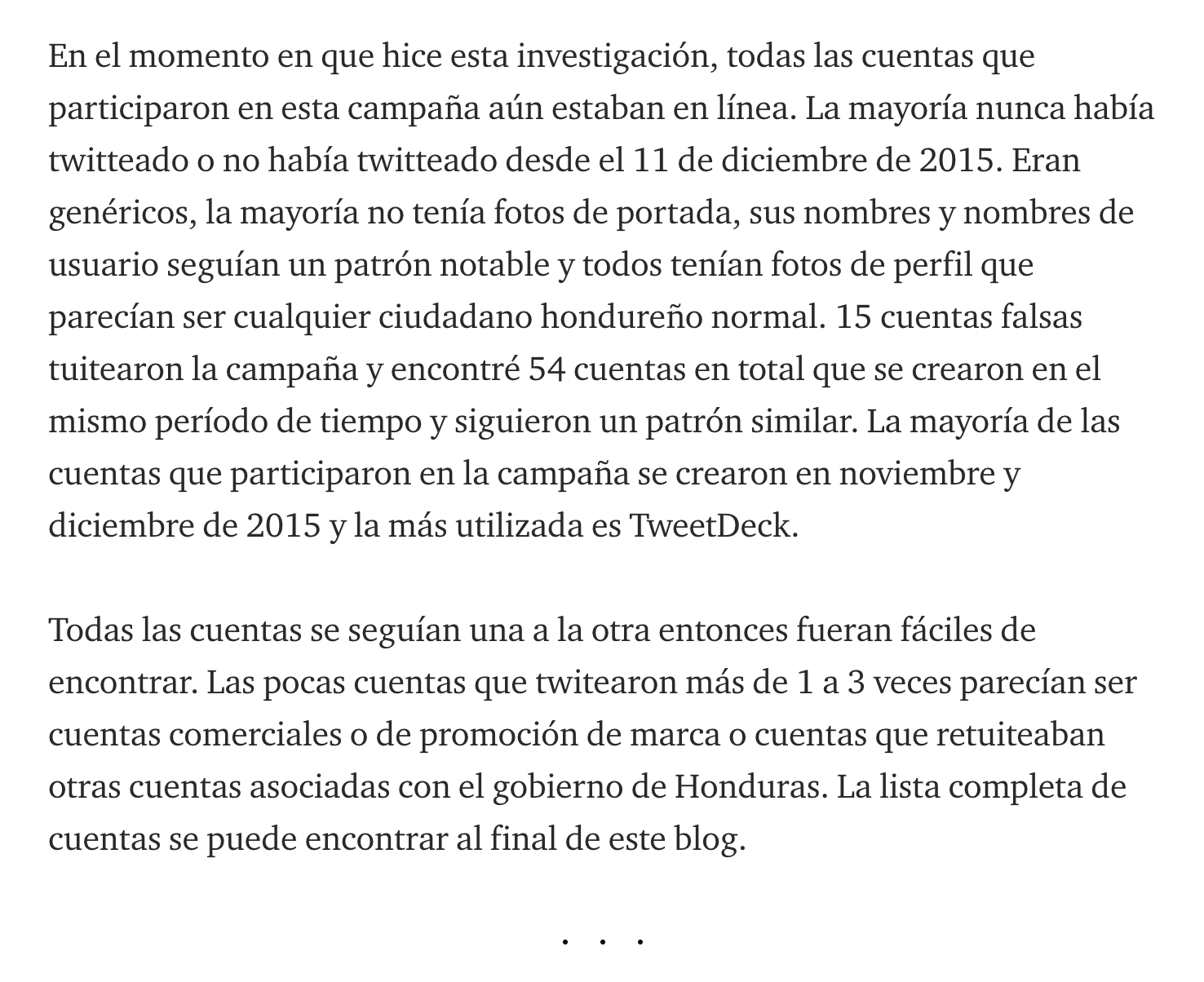 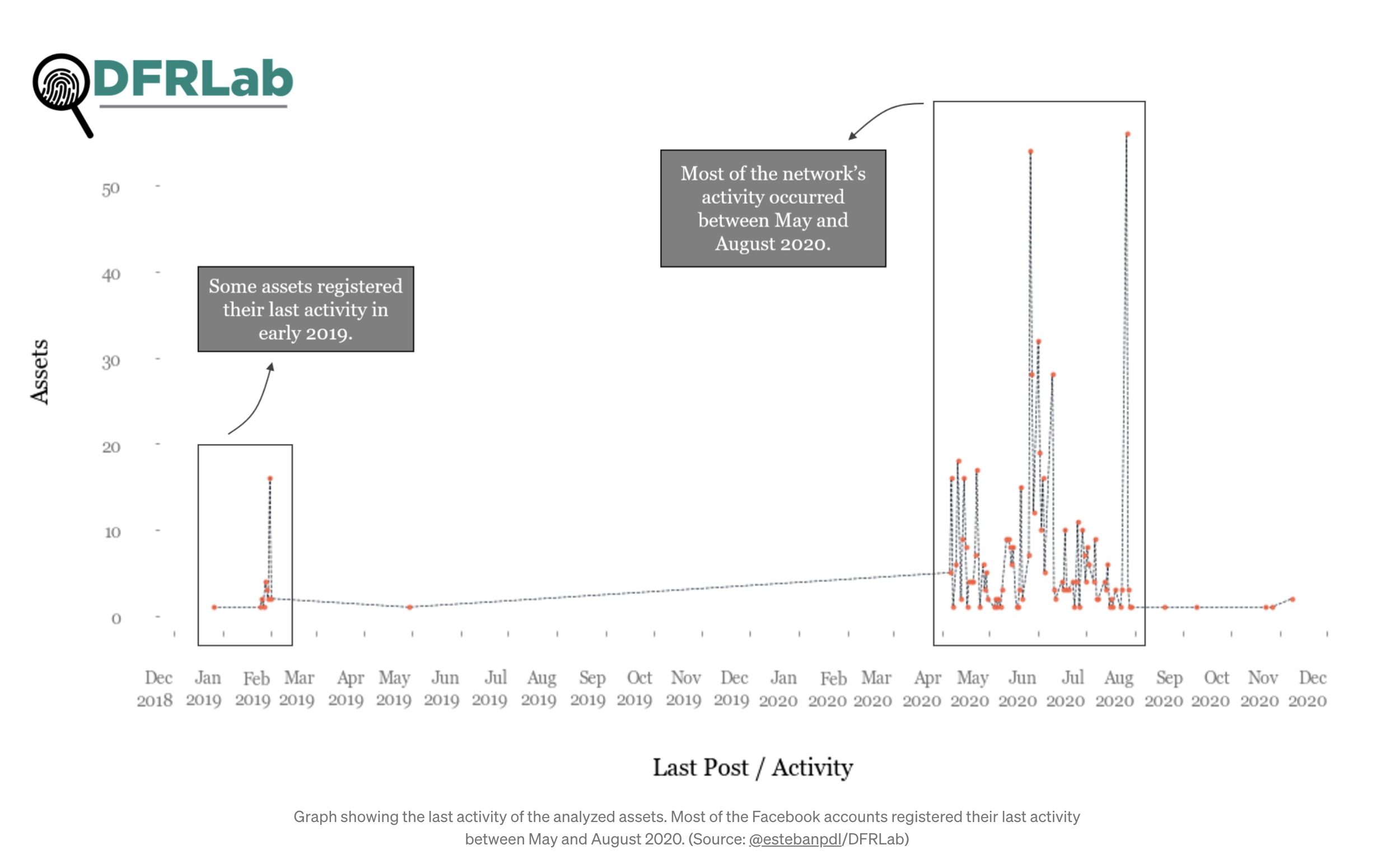 Fuente: Gallagher, E. (2019, diciembre 31). Information operations in Bolivia. Medium. https://medium.com/@erin_gallagher/information-operations-in-bolivia-bc277ef56e73
Fuente: https://medium.com/@DFRLab/facebook-suspendi%C3%B3-cuentas-inaut%C3%A9nticas-que-influyeron-en-diferentes-elecciones-de-latinoam%C3%A9rica-a9b9fa92dbdd
Fuente (y artículo completo) en https://erin-gallagher.medium.com/fake-twitter-hondure%C3%B1o-la-campa%C3%B1a-digital-contra-berta-c%C3%A1ceres-y-copinh-3911ad7db456
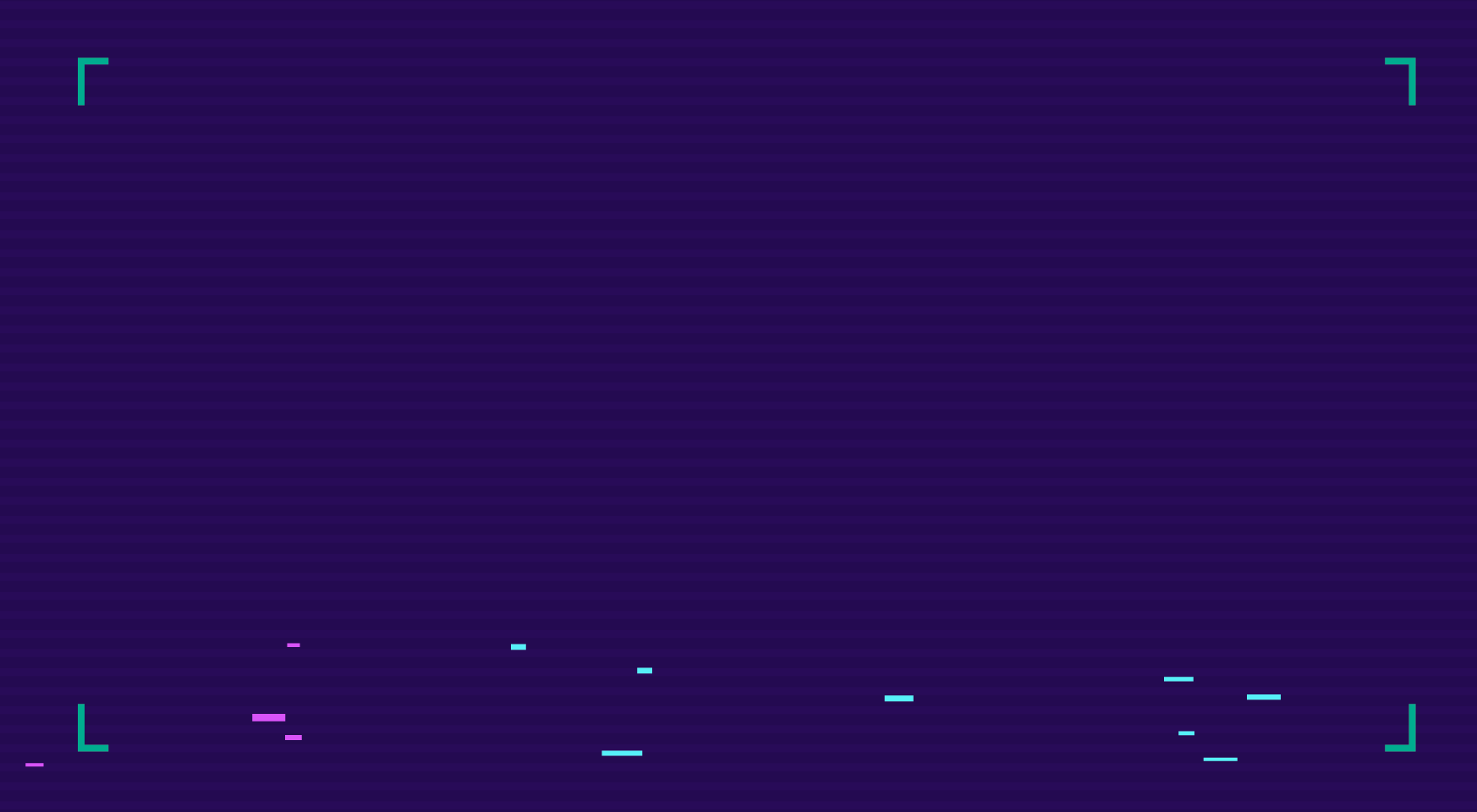 ESTRATEGIAS DE MANIPULACIÓN ORGANIZADA EN REDES SOCIALES
¿qué estrategias usan LAS CIBERTROPAS?
De acuerdo al objetivo de las operaciones, los mensajes pueden comunicar apoyo a un determinado actor o grupo político, atacar a la oposición y/o suprimir la expresión, o bien generar narrativas para distraer o polarizar la sociedad.
Amplificación de contenidos
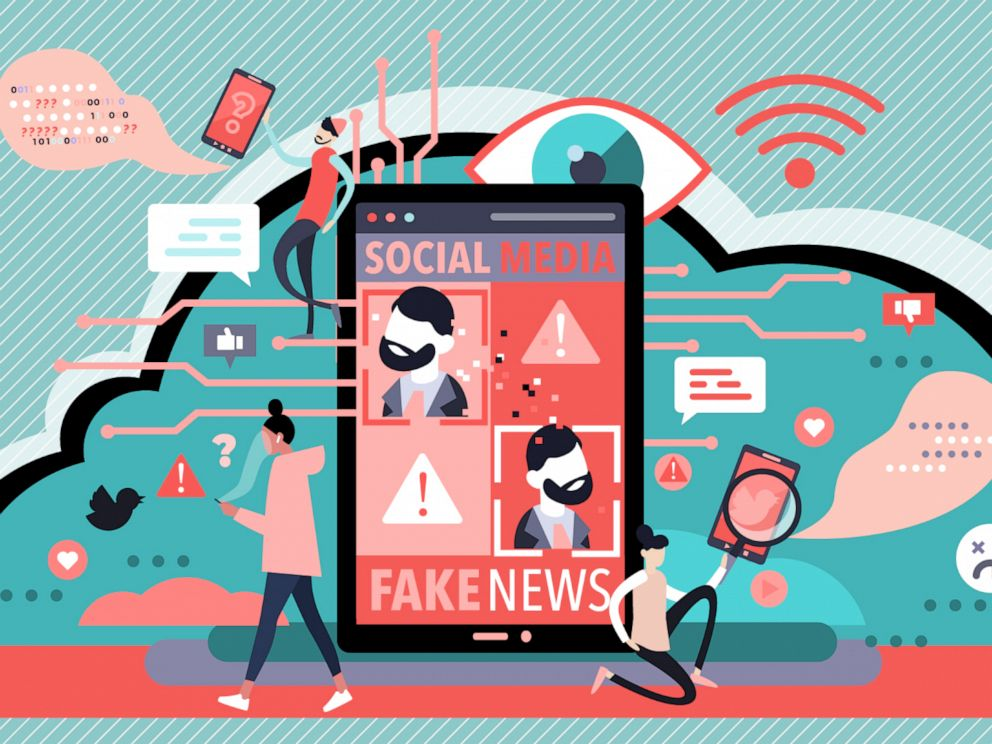 Una de las estrategias más usadas por las cibertropas es la creación y actividades de una red de cuentas que amplifican publicaciones o bien amplifican el número de seguidores y audiencia base de instituciones gubernamentales o políticos. 
Estas tienen por fin crear la idea de un gran apoyo a la narrativa o mensaje comunicado en las publicaciones o cuentas. Asimismo, buscan asegurar que las historias o hashtags se vuelvan tendencia. En varios casos, la coordinación suele hacerse a través de grupos de WhatsApp, Telegram o Facebook, donde personas que cumples roles de administradoras o moderadoras publican las indicaciones sobre las estrategias a usar: estilo de publicaciones, hashtags a posicionar o bien los perfiles a atacar.
Reporte masivo de cuentas o contenido
Esta técnica tiene lugar cuando una red organizada de cuentas reporta como inapropiado o spam el contenido o una o varias cuentas del perfil objetivo. 

Como resultado, las plataformas bloquean la visibilidad del contenido reportado.
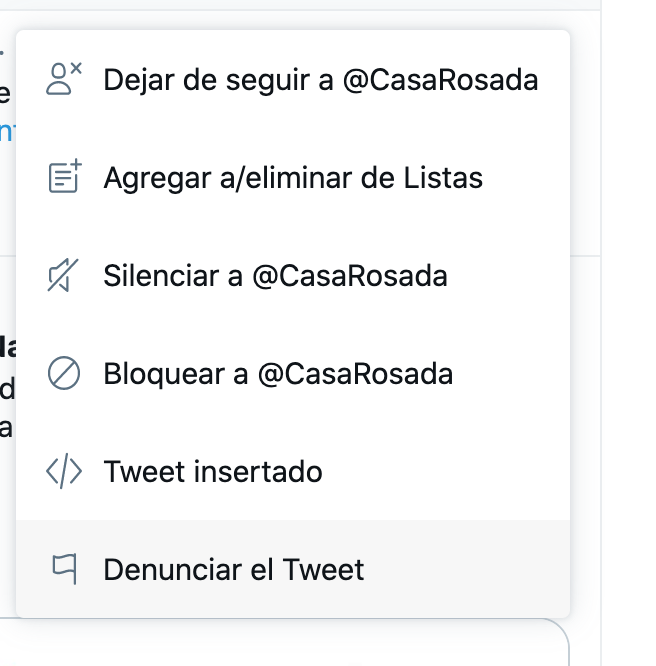 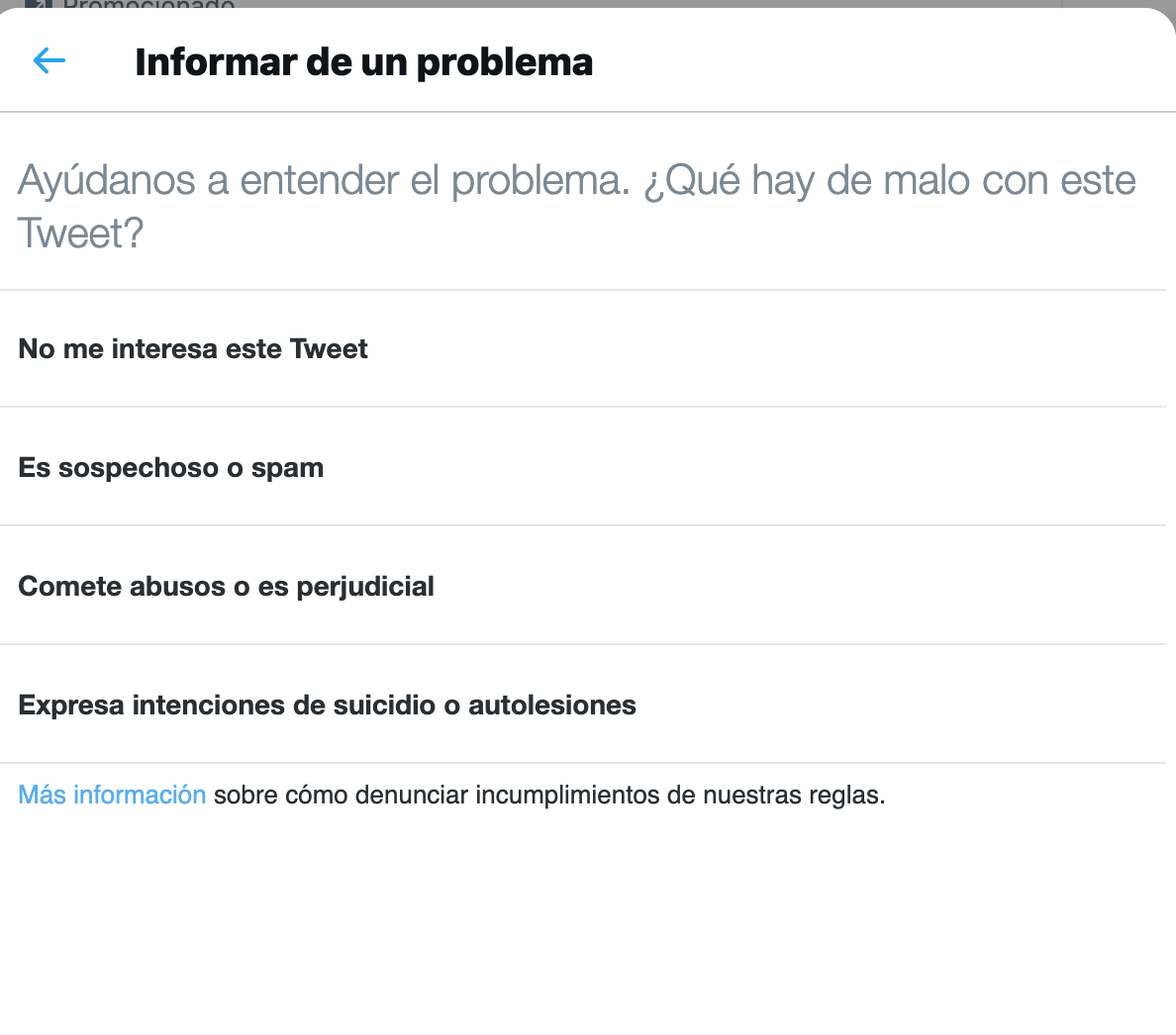 Desinformación
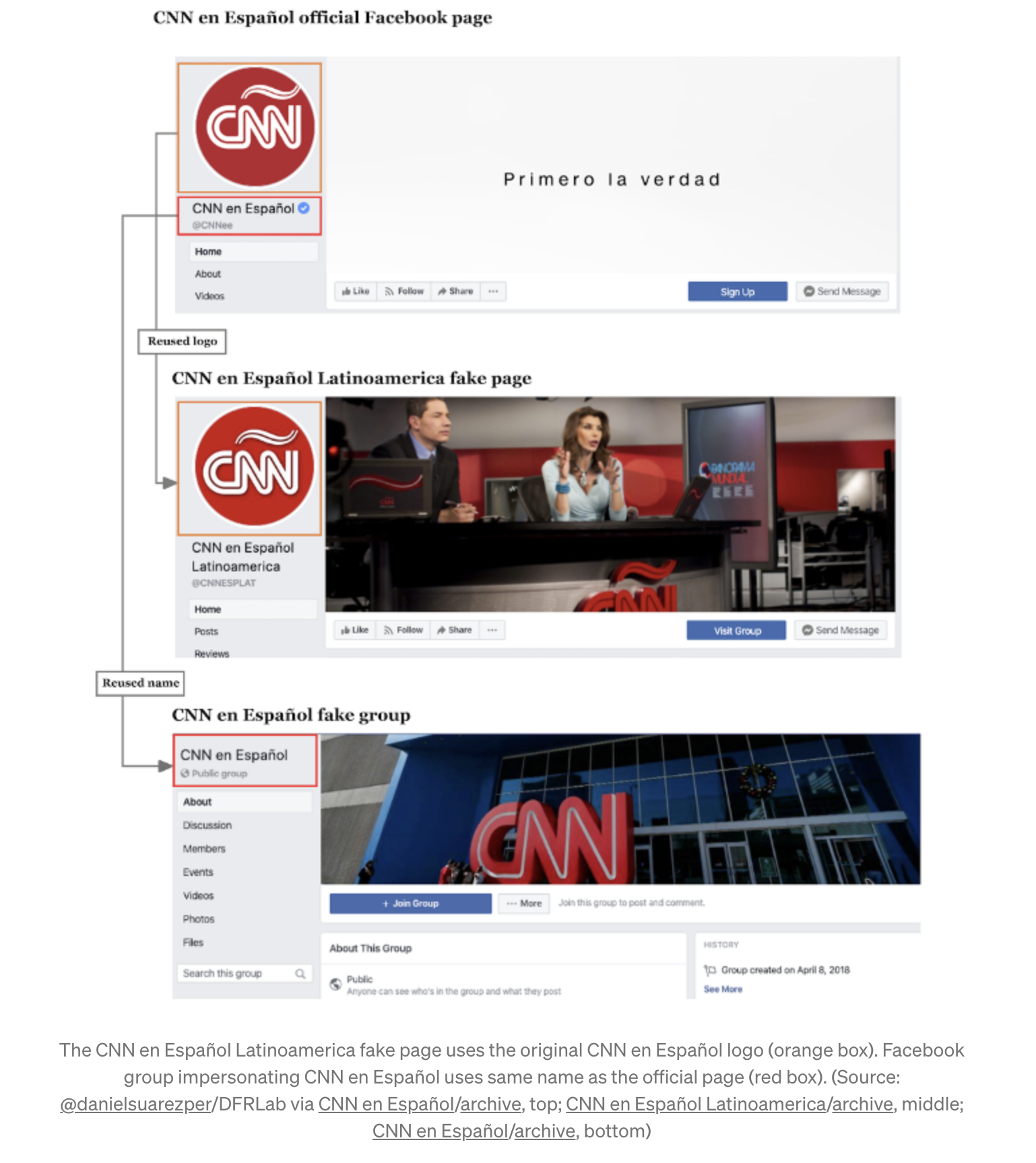 La desinformación es una de las técnicas más utilizadas y más visibles. Puesto que los formatos visuales son los formatos más persuasivos, las campañas de desinformación suelen depender en gran medida de la difusión de imágenes y videos con información falsa o manipulada.
Tipos de desinformación
Material auténtico usado en el contexto erróneo. 
Uso de datos, imágenes y/o texto auténtico y verificado, pero usada en otro contexto para buscar tergiversar la información.
Contenido fabricado. 
Esto hace referencia a contenido falso, creado desde cero, ya sea en formato de imágenes, audio, video u otros. Estos formatos son altamente usados, pues son fáciles de compartir, y son creados para engañar.
Contenidos de impostor. 
Creación de sitios y páginas que imitan medios de noticias conocidos o se proyectan como medios serios para generar confianza y difundir noticias falsas.
Contenido manipulado. 
Esto hace referencia a información, voz, imágenes o video que son manipulados digitalmente, para dar una idea diferente a la original. Las manipulaciones a veces pueden ser muy bien elaboradas y difíciles de detectar.
Trolling, doxing y acoso en línea
Según el reporte del Instituto de Internet de Oxford, al menos en 59 países se encuentra evidencia del uso de trolls, quienes principalmente atacan a personas o grupos de la oposición, así como periodistas o medios. 

En Guatemala, por ejemplo, se han detectado campañas de acoso en línea que incluía la difusión de memes y el uso de cuentas falsas para etiquetar a algunos/as usuarios/as de "terroristas" o "invasores extranjeros", entre otras expresiones, reforzando así una retórica polarizante de los tiempos de guerra. Los mensajes incluso incentivan a atacar físicamente a las personas objetivo.
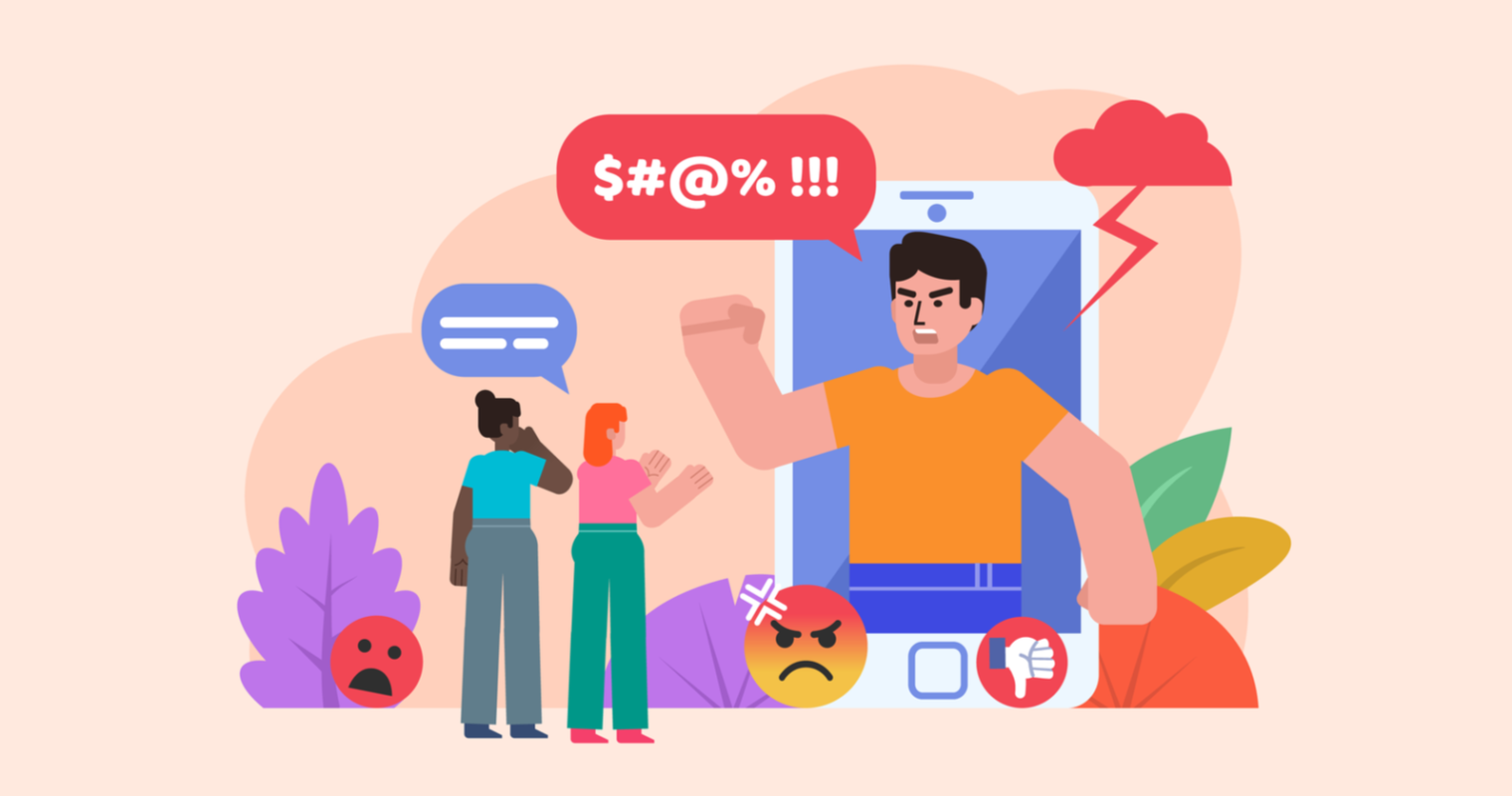 Estrategia de datos
Otras campañas se centran en la recolección de datos de los/as usuarios/as y, a partir de esto, se llevan a cabo estrategias de comunicación dirigidas de acuerdo a los perfiles - por características, preferencias y/o comportamientos. 

Esta estrategia, además, suele combinarse con otras de las mencionadas anteriormente, como la difusión de narrativas falsas o polarizantes. Generalmente son campañas impulsadas por empresas privadas especializadas que desarrollan publicidades dirigidas en redes sociales.

Aquí es donde encontramos ejemplos como el uso de datos de 87 millones de usuarios de Facebook por parte de la compañía Cambridge Analytica para personalizar anuncios y movilizar al electorado en las elecciones presidenciales de Estados Unidos en 2016 y posteriormente el referéndum en Reino Unido sobre la membresía a la Unión Europea.
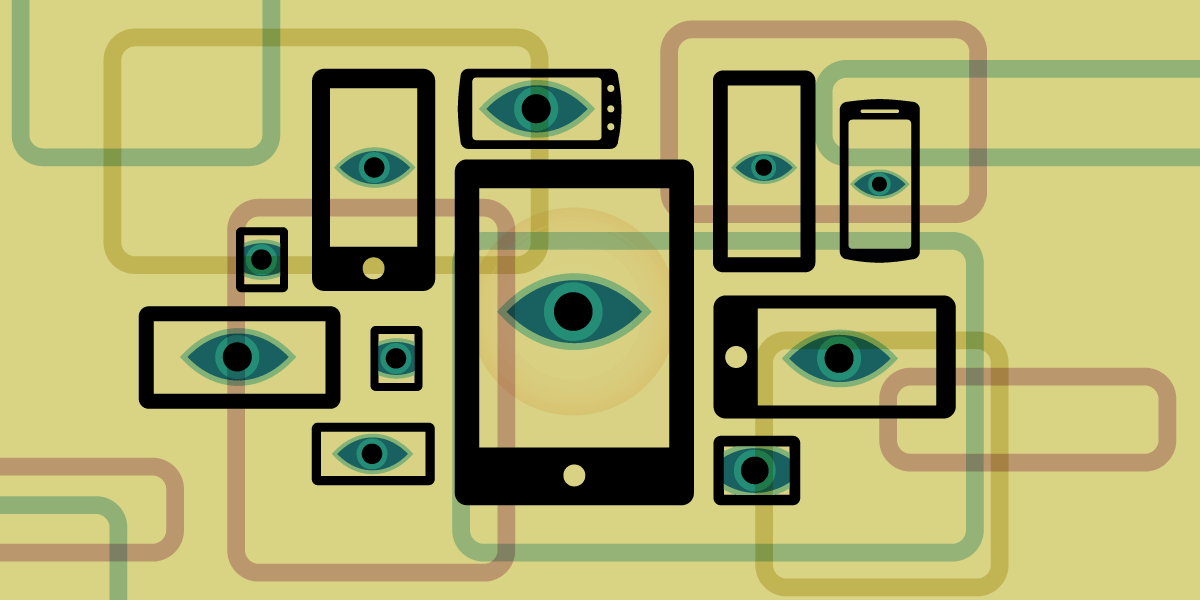 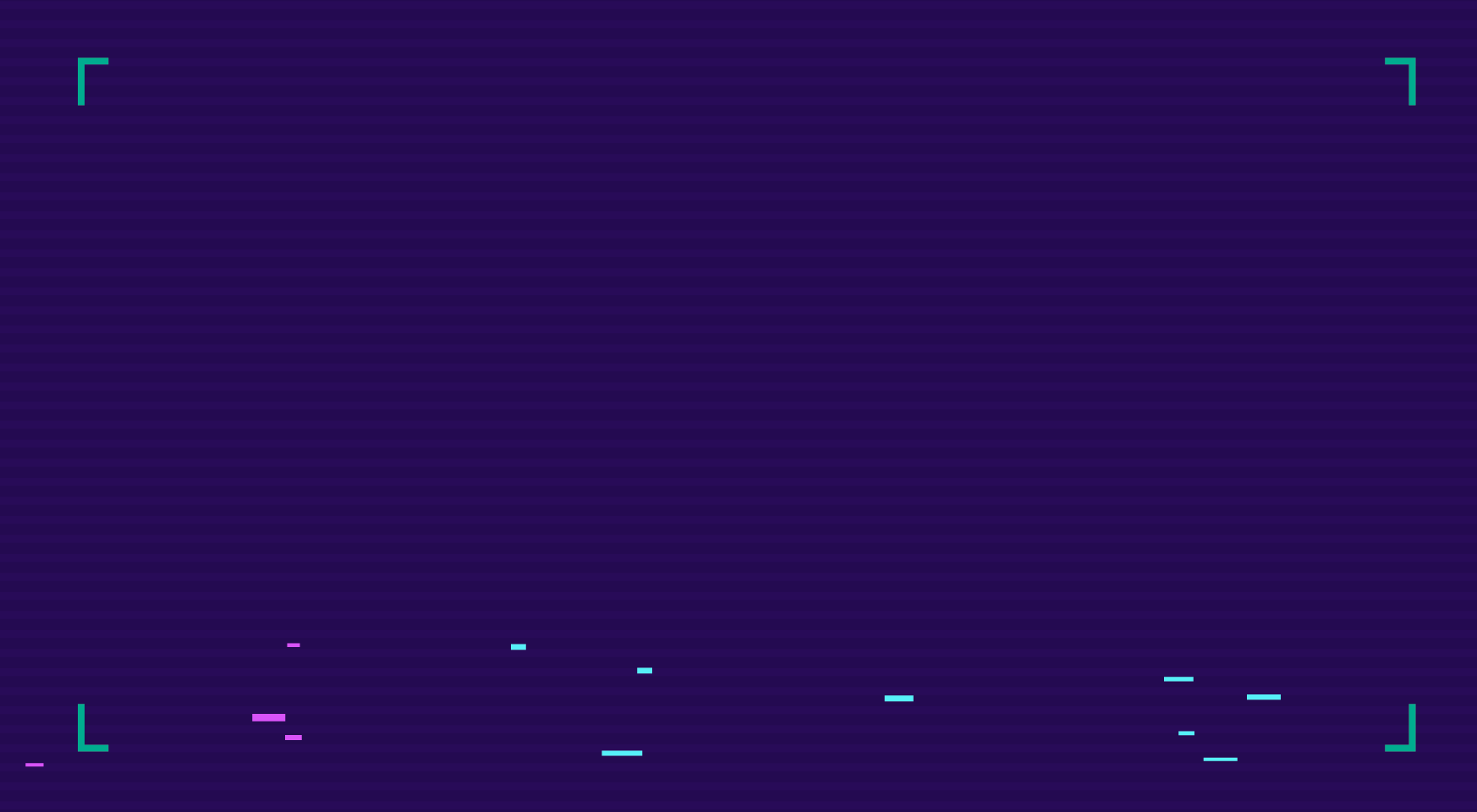 ¿qué medios UTILIZAN?
LOS MEDIOS importan
Es importante destacar que las características propias de cada plataforma (sea red social o aplicación de mensajería instantánea) hacen que estas sean más adecuadas para un tipo de operación u otro, del nivel de flexibilidad para la creación masiva de cuentas falsas o la automatización, así como también las medidas que cada plataforma está llevando a cabo para combatir este tipo de acciones, entre otras cuestiones.
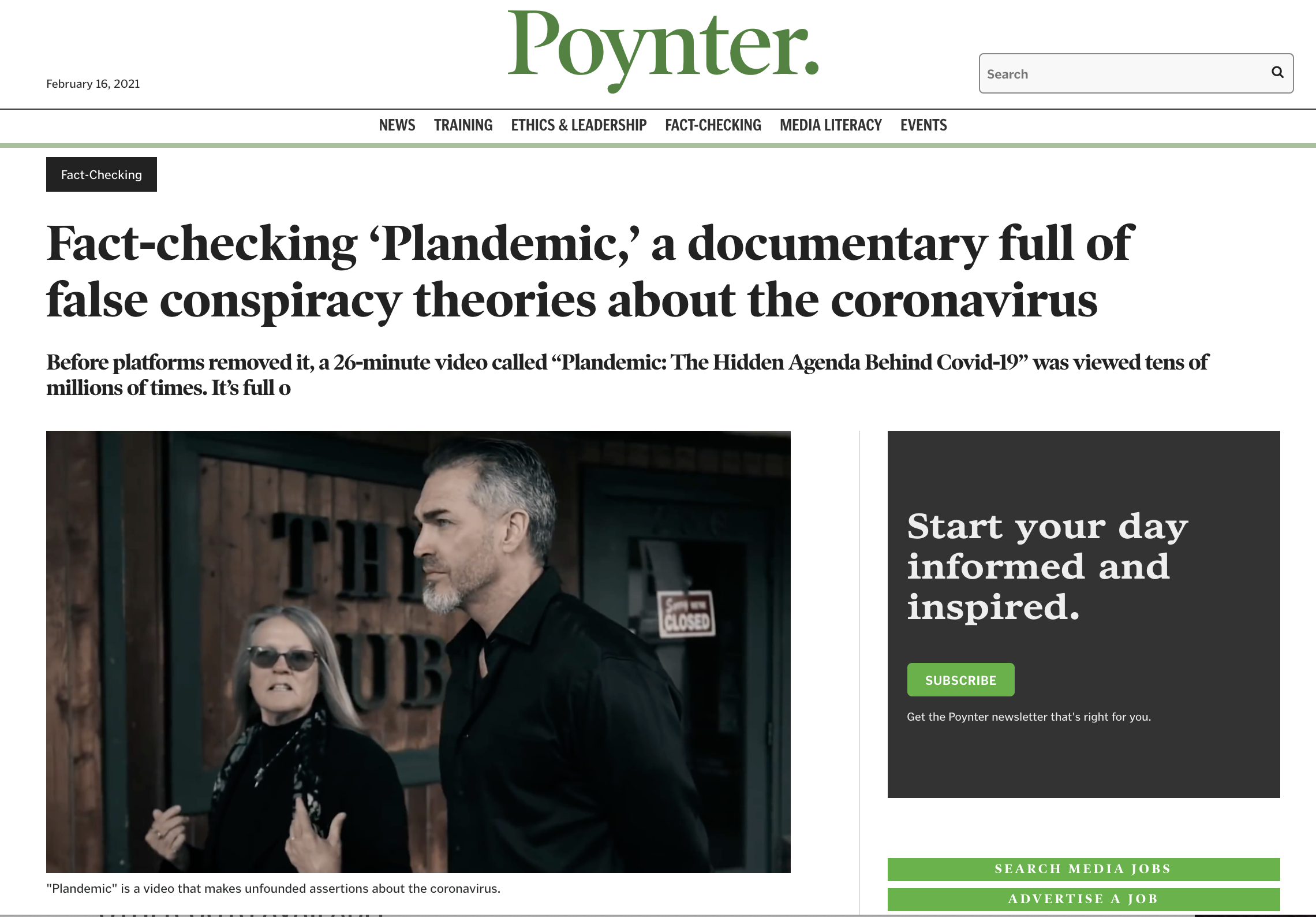 atención DEL INCIDENTE DE SEGURIDAD
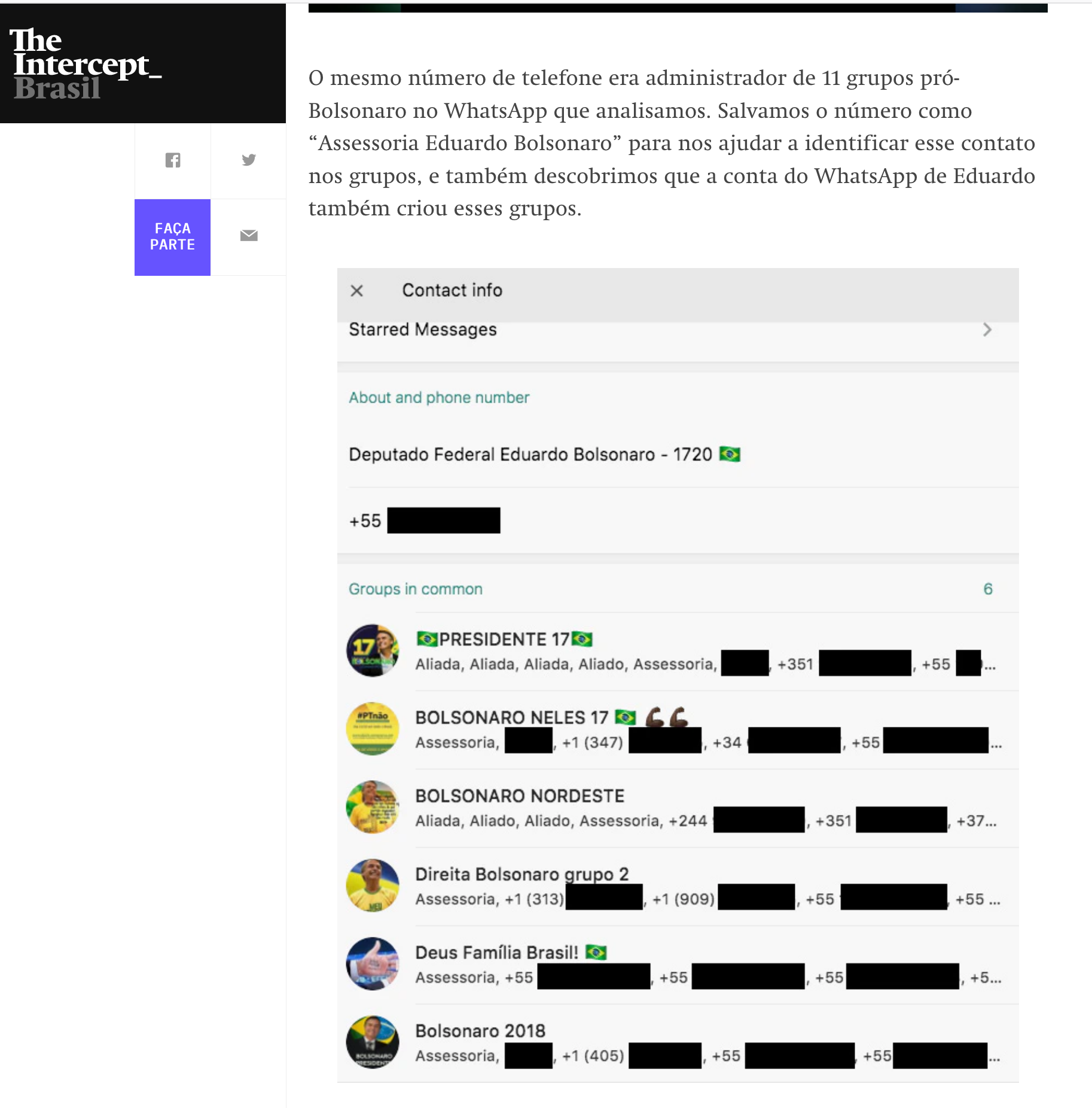 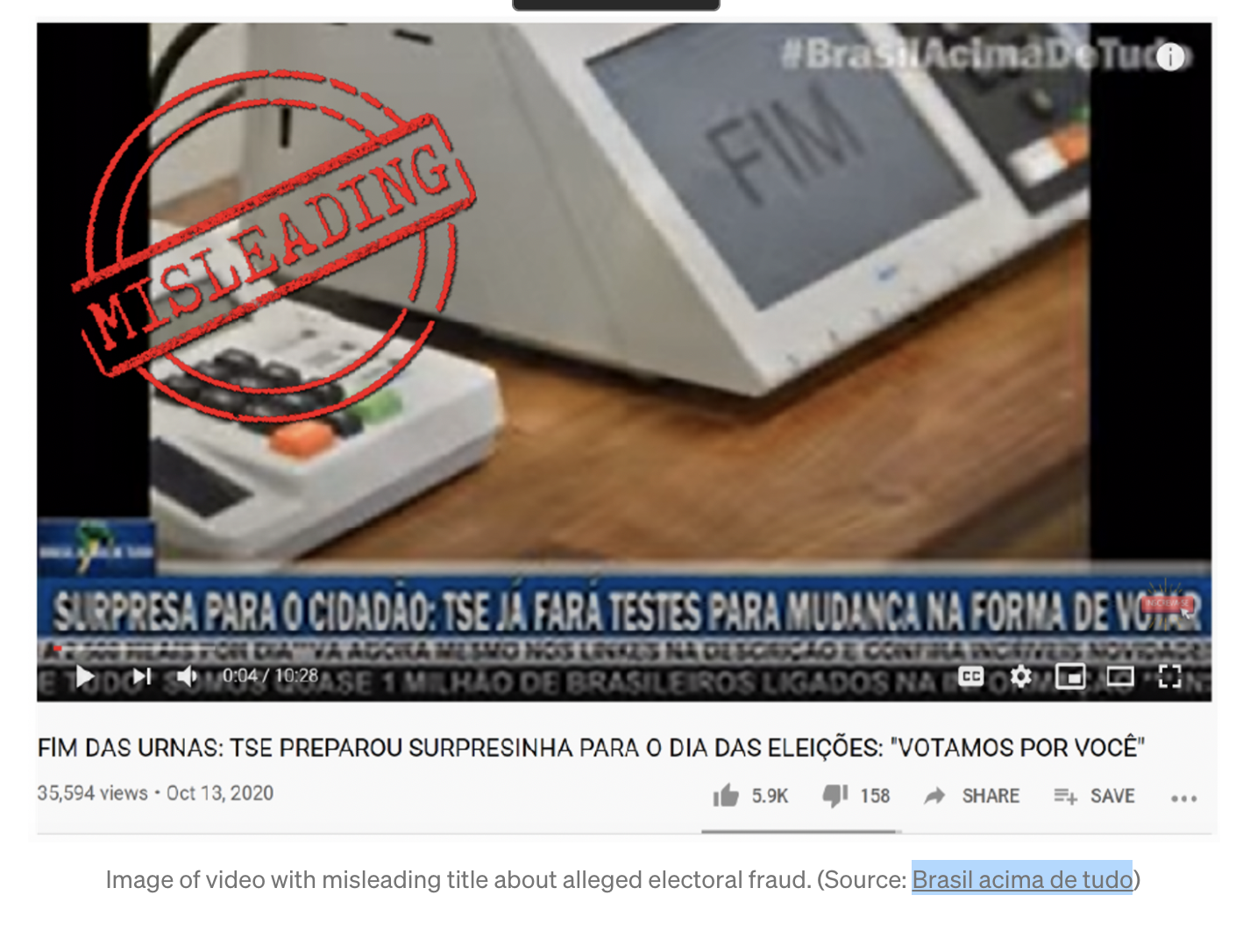 algunas herramientas QUE TE PUEDEN INTERESAR
Facebook
https://graph.tips/beta/ Esta herramienta te permite hacer una búsqueda de publicaciones, personas, fotos y más por ID de páginas o cuentas, palabras claves y segmentar por fecha.

https://www.facebook.com/ads/library/ A partir de una simple búsqueda, puedes observar las publicaciones que una página ha pautado en la plataforma. Asimismo, cada página incluye una sección de Transparencia y páginas relacionadas que pueden dar indicios o pistas de conexión con otras páginas de Facebook y posible pertenencia a una red coordinada de páginas.

Twitter
Hoaxy. A partir de esta herramienta puedes identificar qué cuenta inició una conversación o hashtag, así como también las personas más influyentes.

Twitonomy es una herramienta que permite analizar cuentas y publicaciones en Twitter.
Botsentinel.com y Pegabot incluyen información relevante para identificar si una cuenta tiene comportamiento de bot. Como fue mencionado anteriormente, no debemos abordar estas observaciones de manera muy tajante, tenemos que considerar los diferentes matices, pero sí pueden darnos indicios de sospechas.

Múltiples plataformas
CrowdTangle. Tal vez una de las herramientas más completas, ya que permite hacer búsquedas por hora, país, usuario y más.
acciones adoptadas POR LAS PLATAFORMAS
En 2018 comenzó a incluir un enunciado acerca del financiamiento estatal de canales de emisoras de noticias que reciben financiamiento público o gubernamental. Esto fue implementado para la audiencia de Estados Unidos y que luego expandió a otras geografías. Asimismo, implementó etiquetas de credibilidad al pie de videos sobre temas científicos o politizados que se identifica que presentan información errónea. En 2020, incluyó etiquetas con fuentes oficiales de la OMS y otros al pie de videos relacionados a COVID-19.
¿Son estas acciones suficientes? Está claro que las campañas aprovechan las posibilidades que brindan las plataformas, considerando las estrategias que estas van implementando para contener o limitar el accionar de las campañas, y repensando en consecuencia.

En 2020 un número considerable de usuarios migró a la red social Parler por tener políticas de moderación más laxas, permitiendo así una difusión menos limitada de contenido violento y de odio. 

Por lo tanto, el fenómeno no es estático. Los medios y las técnicas mutan de acuerdo a las posibilidades o limitaciones brindadas por las plataformas.
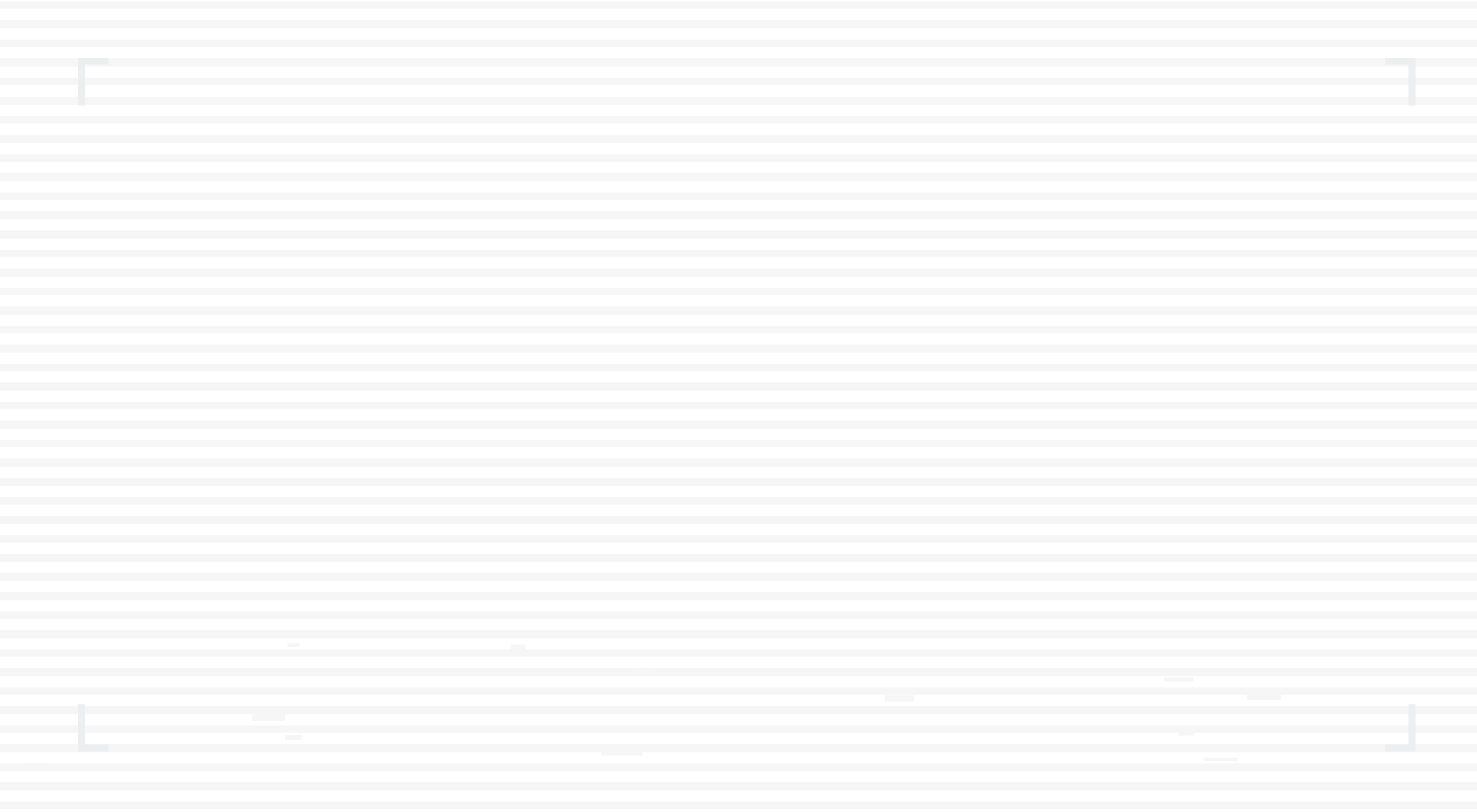 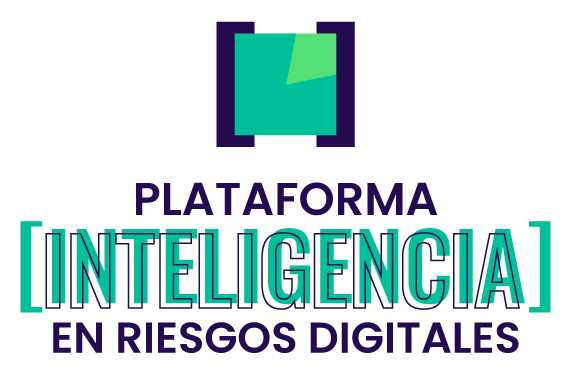 Un proyecto de:
Con el apoyo de:
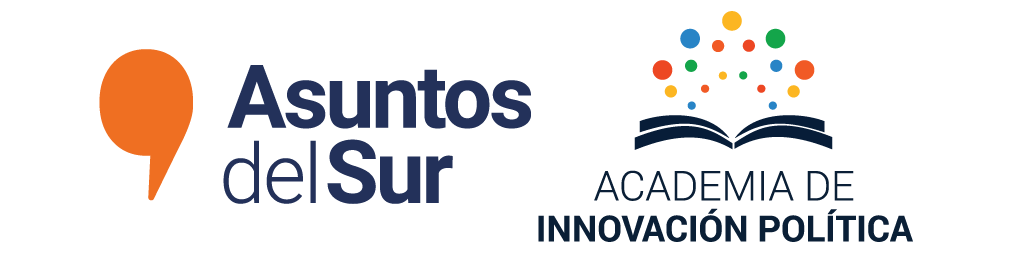 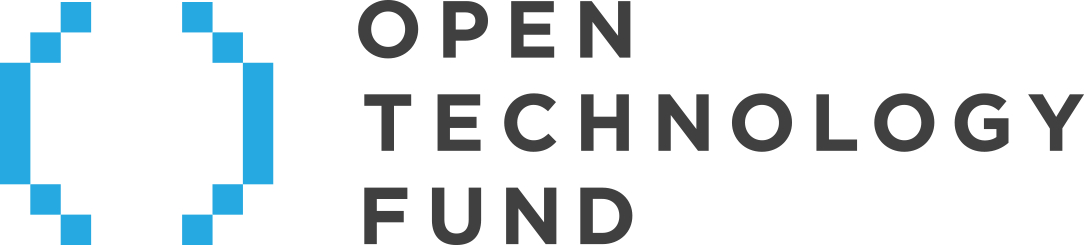